“Vliegend door natuur
landen op een klein takje
Vliegend vlindertje”
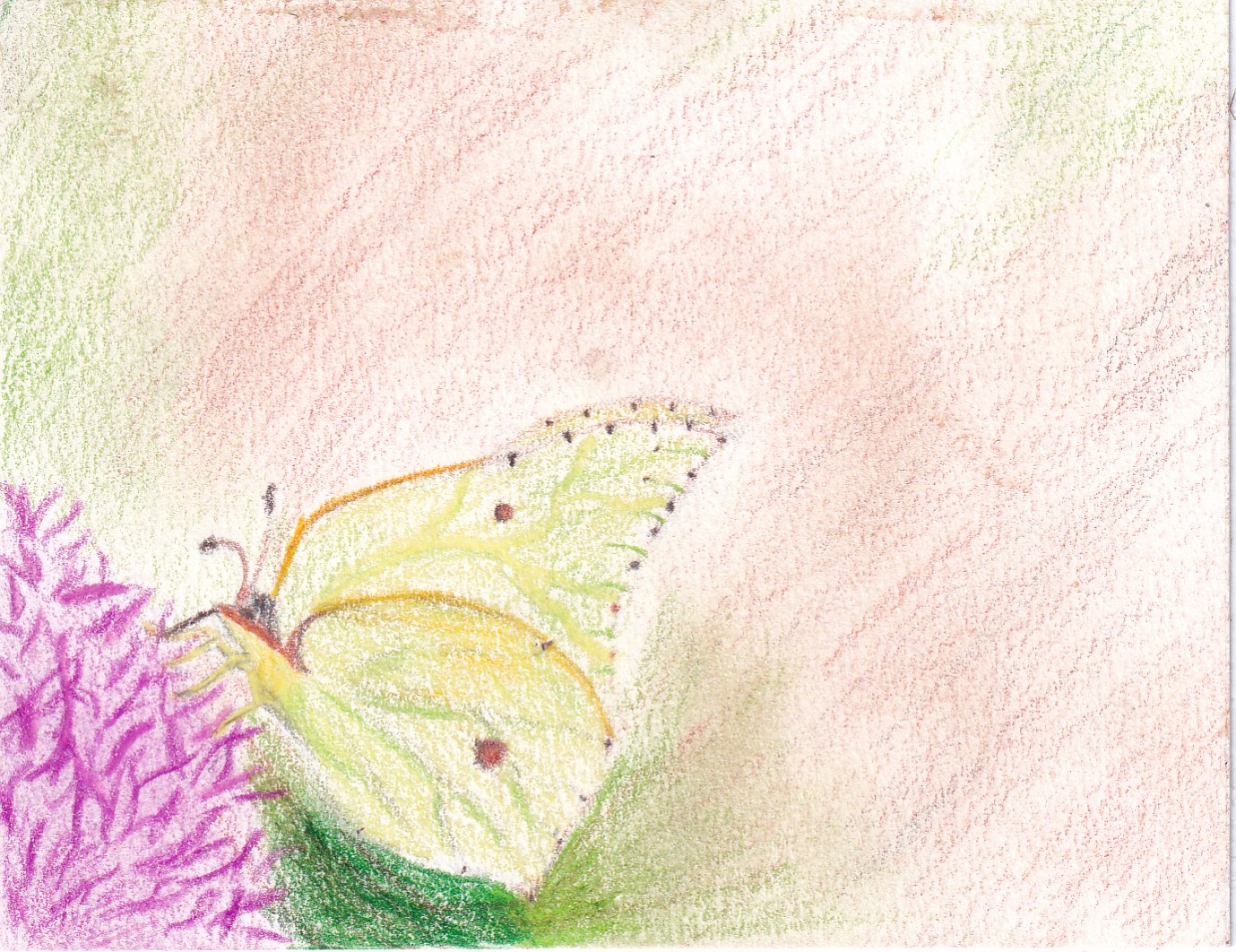 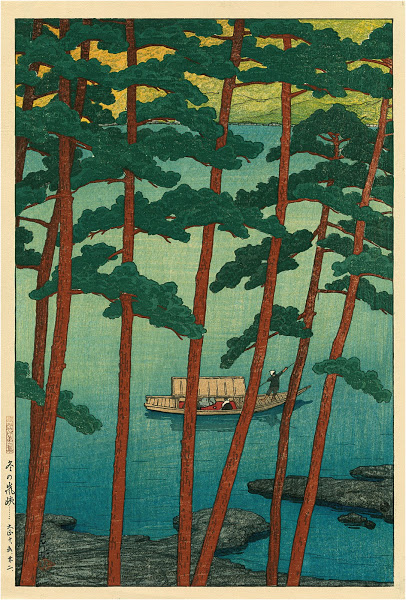 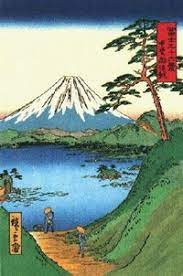 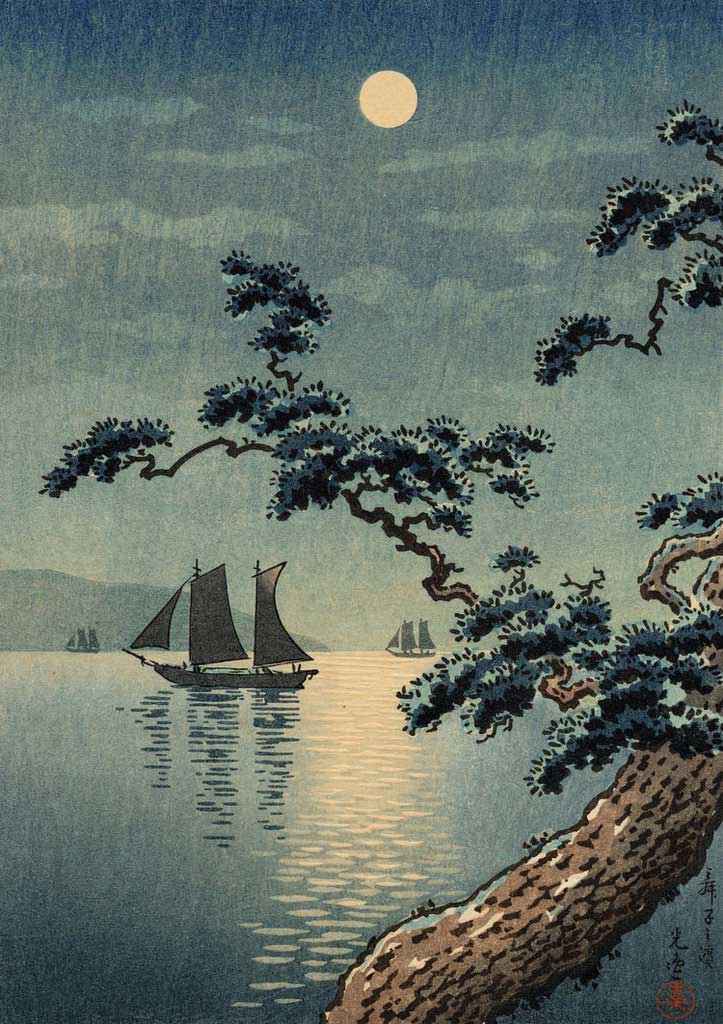 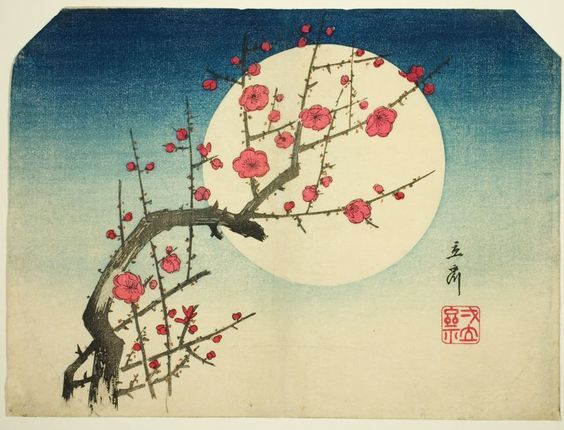 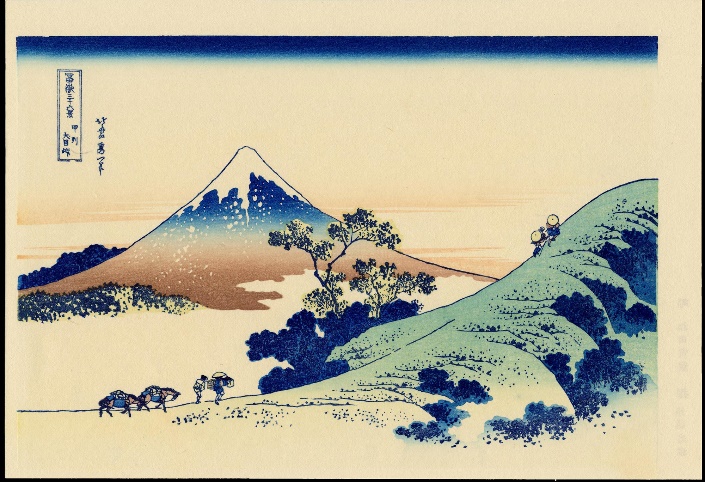 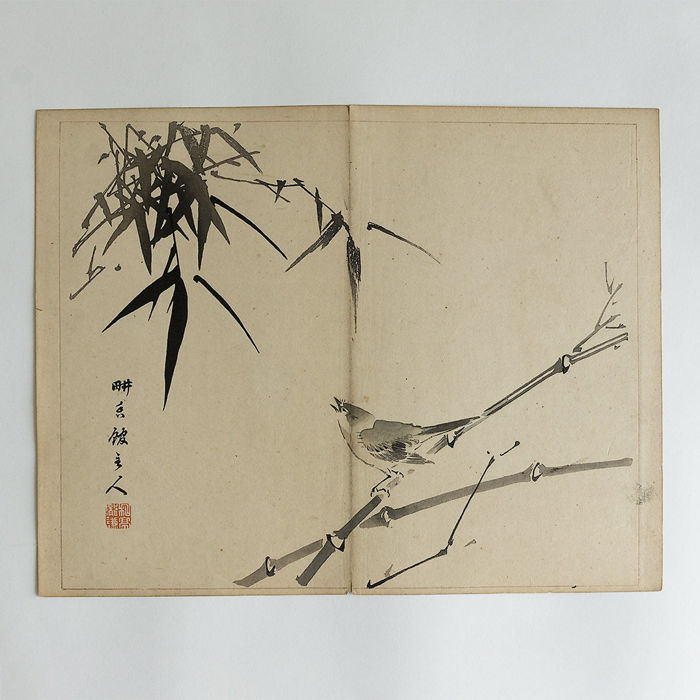 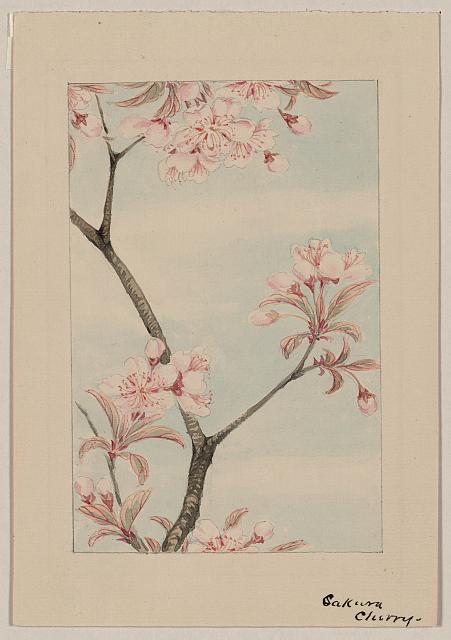 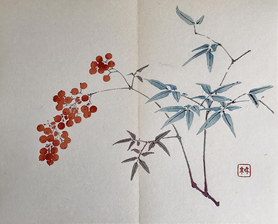